Frisbee , Time Warp or Spring Fever, Moonbeam, Earth, Love and Precious Promise

Elenor – shining light and sun ray
Genevieve - “white wave” or “fair one.” 
Elizabeth: “God's promise” or “God is my oath.” 
Aubree: fair ruler of the little people, elf ruler. 
Ashlyn: "dream". 
Marianne Latin for Marie, meaning "star of the sea," Hebrew for Anne, meaning "grace." 
Meredith  “great ruler” 
Ella: Fairy maiden; Goddess. 
Mason: "stone worker."
Hailey “hay's meadow.” also means “hero,” and in Irish meaning “wise one.” 
Abby means Joy Of The Father.
Brandon meaning “prince” or “chieftain.”
Barry: fair-haired. While traditionally used as a boy's name, Barry also makes a sweet choice for girls.
                       Anthony "priceless one."
Names
Names, Attributes of God
God is Light, God is Love, The Lamb of God
I am the Light, Bread, Living Water, Vine, Door
Jehovah – In Whom We Hope
El Shaddai – He is All You Need.  Sufficient. 
Adonai – He is Your Master your Lord
Jehovah Jireh – The LORD will Provide
Jehovah-Rophe – The LORD will Heal You
Jehovah-Sabaoth – The Lord will Fight for You
El Roi – The God Who Sees you
Omnipotent – All Powerful
Grace, Wisdom, Might, Power, Majesty, Love
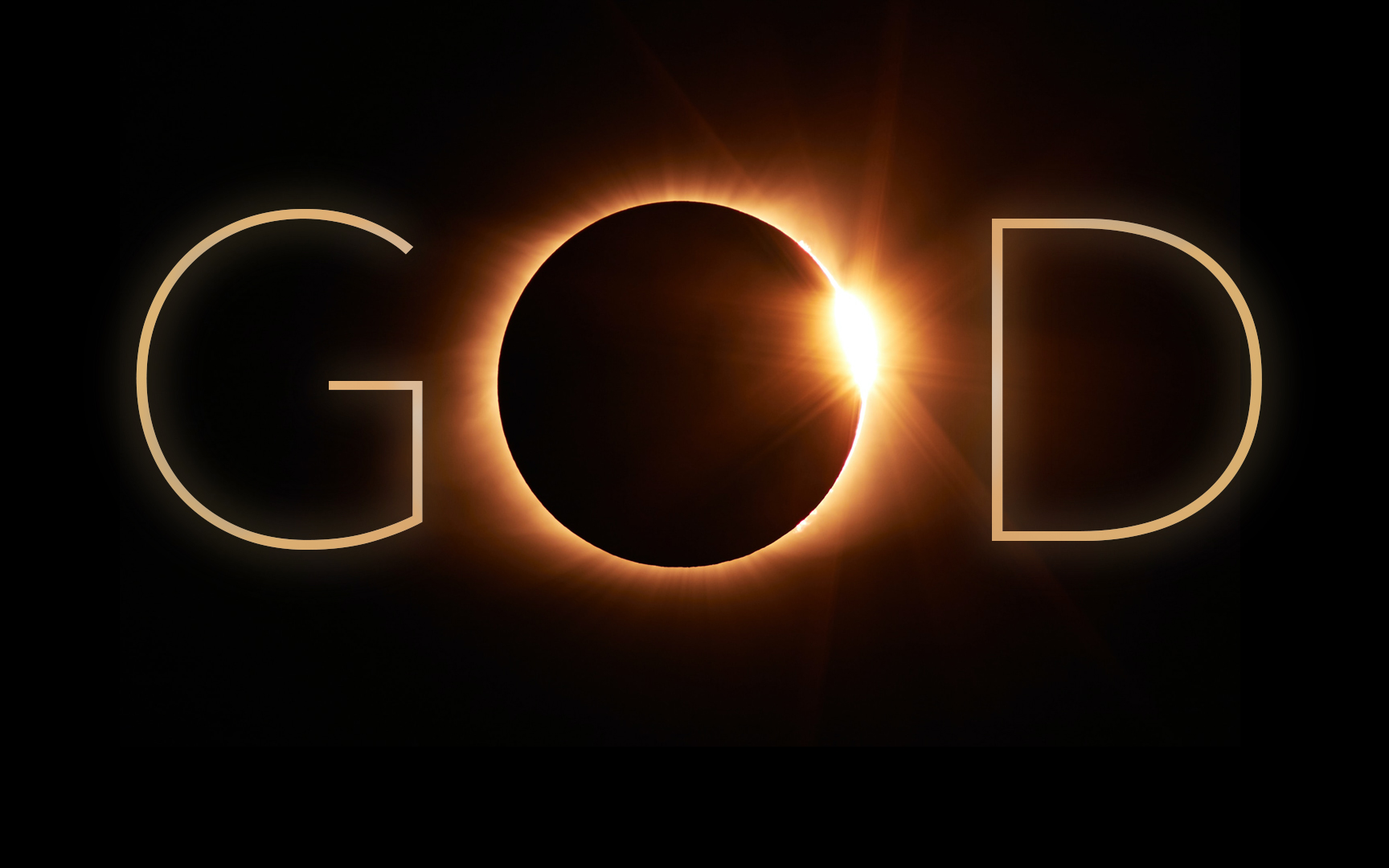 Esh Oklah El Kana / El Quana (ֵ֥ל קַנָּ֖א)
Our God is a Consuming FireFor God is a Jealous God
[Speaker Notes: Esh Oklah; AISH o-KLAH
El Kanna; EL kan-NAH]
Consuming Fire a Jealous God
Consuming: Use Up, Destroy, Annihilate, 
To Absorb the Attention of Someone / Something
Fire: Judgment, Purification, Refining
Fire is Compelling, Comforting, and Beautiful.  Relentless, Consuming, Awesome
Fire Keeps us Safe, Guides/Directs Us, Reveals the Truth, Warms Us, 
Fire can Destroy, Fire can Kill, Fire can Test.
Envy: (Quanna) Envy is the displeasure over the blessings someone else is enjoying.  
Envy wants to deprive them of that enjoyment
Jealousy: (Quana) God is Jealous for You, You are Greatly Treasured, He Wants Every Inch of Your Heart Connected to His.
Consuming Fire – A Jealous God
Therefore, let us be grateful for receiving a kingdom that cannot be shaken, and thus let us offer to God acceptable worship, with reverence and awe, 29 for our God is a consuming fire. 
     Hebrews 12:28-29
24 For the LORD your God is a consuming fire, a jealous God.                                     Deut 4:21-31

14 for you shall worship no other god, for the LORD, whose name is Jealous, is a jealous God,             
Exodus 34:14
4 “You shall not make for yourself a carved image, or any likeness of anything that is in heaven above, or that is in the earth beneath, or that is in the water under the earth. 5 You shall not bow down to them or serve them, for I the LORD your God am a jealous God,                                                                                                                                                       Exodus 20:4-5
13 It is the LORD your God you shall fear. Him you shall serve and by his name you shall swear. 14 You shall not go after other gods, the gods of the peoples who are around you— 15 for the LORD your God in your midst is a jealous God—lest the anger of the LORD your God be kindled against you, and he destroy you from off the face of the earth.                                                       Deut 6:13-15

25 “Therefore thus says the Lord GOD: Now I will restore the fortunes of Jacob and have mercy on the whole house of Israel, and I will be jealous for my holy name.                                     Ezekiel 39:25

14 So the angel who talked with me said to me, ‘Cry out, Thus says the LORD of hosts: I am exceedingly jealous for Jerusalem and for Zion.                                                                  Zechariah 1:14
Consuming Fire a Jealous God
My glory I will not give to another. Isaiah 48:11
God is a Consuming Fire He is Jealous

What do these passages reveal about God?
We Need to Keep the Focus of Our Worship on God. (Deut 4:23-31; Exodus 20:1-5)
Our Relationship to God (Deut 4:20)
The Example of Moses (Deut 4:21-22
Take Care Not to Put Anything Above God (Deut 4:23-24)
The Enemies of God are consumed by His fire. Deut 9:3; Ex 34:10
The Jealousy of God is a Reflection of God’s love. Psa 16
The Jealousy of God is a Protection For Us.
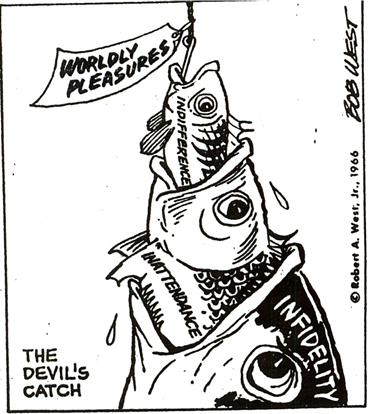 3 Know therefore today that he who goes over before you as a consuming fire is the LORD your God. He will destroy them and subdue them before you. So you shall drive them out and make them perish quickly, as the LORD has promised you. Deuteronomy 9:3
4 You adulterous people! Do you not know that friendship with the world is enmity with God? Therefore whoever wishes to be a friend of the world makes himself an enemy of God. James 4:4
1 Preserve me, O God, for in you I take refuge. 2 I say to the LORD, “You are my Lord; I have no good apart from you.” 3  … 11 You make known to me the path of life; in your presence there is fullness of joy; at your right hand are pleasures forevermore. Psalms 16
Deut 6:5 – 5 You shall love the LORD your God with all your heart and with all your soul and with all your might.
Psalms 16
​1 Preserve me, O God, for in you I take refuge.
2 I say to the LORD, “You are my Lord; I have no good apart from you.”
3 As for the saints in the land, they are the excellent ones, in whom is all my delight.
4 The sorrows of those who run after another god shall multiply; their drink offerings of blood I will not pour out or take their names on my lips.
5 The LORD is my chosen portion and my cup; you hold my lot.
6 The lines have fallen for me in pleasant places; indeed, I have a beautiful inheritance.
7 I bless the LORD who gives me counsel; in the night also my heart instructs me.
8 I have set the LORD always before me; because he is at my right hand, I shall not be shaken.
9 Therefore my heart is glad, and my whole being rejoices; my flesh also dwells secure.
10 For you will not abandon my soul to Sheol, or let your holy one see corruption.
11 You make known to me the path of life; in your presence there is fullness of joy; at your right hand are pleasures forevermore. Psalms 16
Consuming Fire a Jealous God
“Through the Lord’s mercies we are not consumed, because His compassions fail not” (Lamentations 3:22).
God is a Consuming Fire He is Jealous

What do these passages reveal about God?
We Need to Keep the Focus of Our Worship on God. (Deut 4:23-31; Exodus 20:1-5)
Our Relationship to God (Deut 4:20)
The Example of Moses (Deut 4:21-22
Take Care Not to Put Anything Above God (Deut 4:23-24)
The Enemies of God are consumed by His fire. Deut 9:3; Ex 34:10
The Jealousy of God is a Reflection of God’s love.
The Jealousy of God is a Protection For Us.
What Is Our Response to God’s Jealousy For Us?
We need to Surrender our Lives to Jesus (Isa 33.14-15) 
There is a Refining aspect to God’s fire (Lamentations 3:22) (Job 23:10) 
We need to Allow, Let, God Refine Us
Should move our hearts toward gratitude for Jesus and his sacrifice on the cross and His resurrection.
The sinners in Zion are afraid; trembling has seized the godless: “Who among us can dwell with the consuming fire?Who among us can dwell with everlasting burnings?” He who walks righteously and speaks uprightly, who despises the gain of oppressions, who shakes his hands, lest they hold a bribe, who stops his ears from hearing of bloodshed and shuts his eyes from looking on evil, 16 he will dwell on the heights; his place of defense will be the fortresses of rocks;his bread will be given him; his water will be sure. Isaiah 33:14-16
10 But he knows the way that I take; when he has tried me, I shall come out as gold. Job 23:10
Childrens Outline
Read Deuteronomy 10:14-15, 20-21 (God chose us and deserves our best love.)1. What belongs to God? (Everything.)
2. What has God done for us? (Chosen us and given us great things.)
3. How would it feel not to be chosen for a game? (Sad, angry, upset, etc.)
4. How must God feel when we chose other things over Him? (Sad, jealous)
12 “And now, Israel, what does the LORD your God require of you, but to fear the LORD your God, to walk in all his ways, to love him, to serve the LORD your God with all your heart and with all your soul, 13 and to keep the commandments and statutes of the LORD, which I am commanding you today for your good? 14 Behold, to the LORD your God belong heaven and the heaven of heavens, the earth with all that is in it. 15 Yet the LORD set his heart in love on your fathers and chose their offspring after them, you above all peoples, as you are this day. 20 You shall fear the LORD your God. You shall serve him and hold fast to him, and by his name you shall swear. 21 He is your praise. He is your God, who has done for you these great and terrifying things that your eyes have seen. 22 Your fathers went down to Egypt seventy persons, and now the LORD your God has made you as numerous as the stars of heaven. Deuteronomy 10:12-22
1 Preserve me, O God, for in you I take refuge. 2 I say to the LORD, “You are my Lord; I have no good apart from you.” 3 As for the saints in the land, they are the excellent ones, in whom is all my delight. 4 The sorrows of those who run after another god shall multiply; their drink offerings of blood I will not pour out or take their names on my lips. 5 The LORD is my chosen portion and my cup; you hold my lot. 6 The lines have fallen for me in pleasant places; indeed, I have a beautiful inheritance. 7 I bless the LORD who gives me counsel; in the night also my heart instructs me. 8 I have set the LORD always before me; because he is at my right hand, I shall not be shaken. 9 Therefore my heart is glad, and my whole being rejoices; my flesh also dwells secure. 10 For you will not abandon my soul to Sheol, or let your holy one see corruption. 11 You make known to me the path of life; in your presence there is fullness of joy; at your right hand are pleasures forevermore. Psalms 16
Consuming Fire a Jealous God
God is a Consuming Fire He is Jealous

What do these passages reveal about God?
We Need to Keep the Focus of Our Worship on God. (Deut 4:23-31; Exodus 20:1-5)
Our Relationship to God (Deut 4:20)
The Example of Moses (Deut 4:21-22
Take Care Not to Put Anything Above God (Deut 4:23-24)
The Enemies of God are consumed by His fire. Deut 9:3; Ex 34:10
The Jealousy of God is a Reflection of God’s love.
The Jealousy of God is a Protection For Us.
What Our Response to God’s Jealousy For Us?
We need to Surrender our Lives to Jesus (Isa 33.14-15) 
There is a Refining aspect to God’s fire (Lamentations 3:22) – 
We need to Allow, Let, God Refine Us
Should move our hearts toward gratitude for Jesus and his sacrifice on the cross and His resurrection.
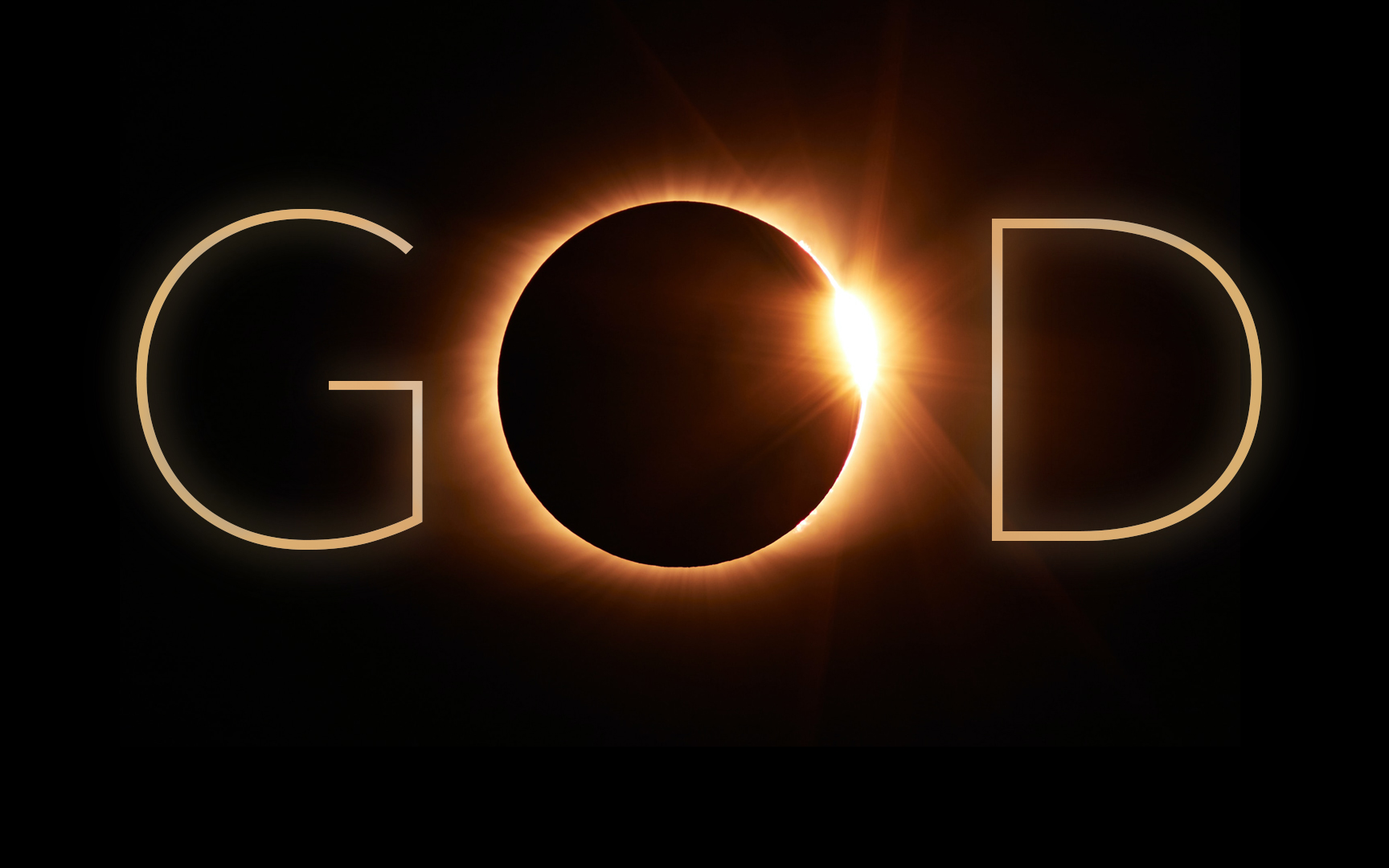